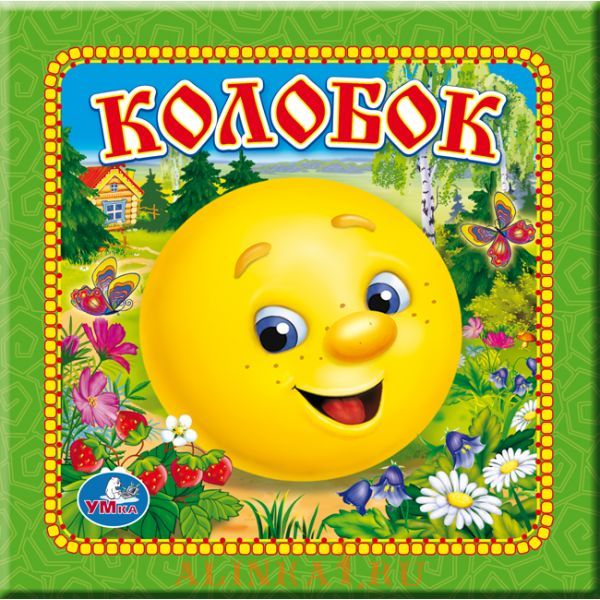 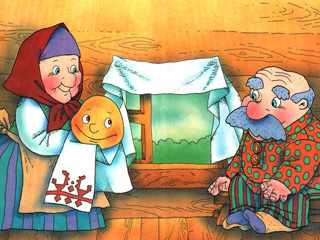 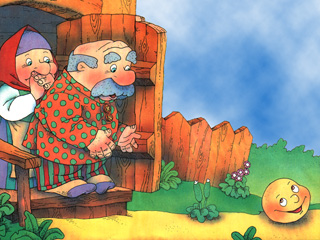 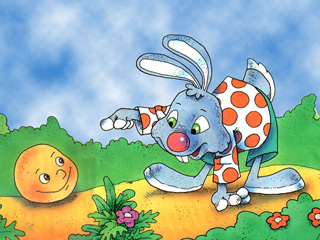 у                     Б 
          И      в 
    т                П
            а
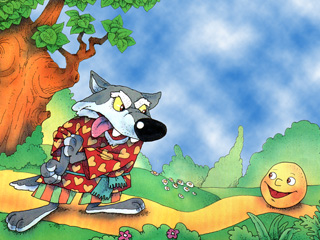 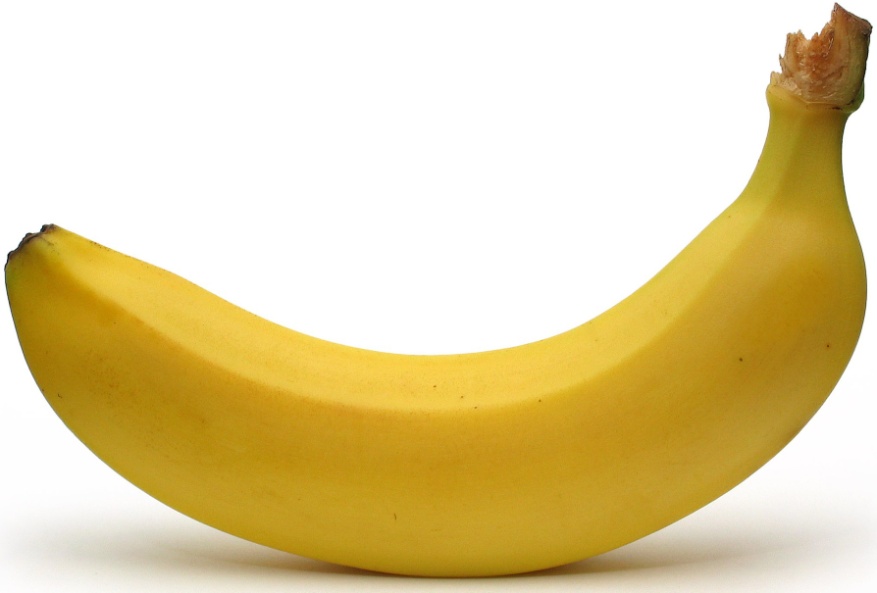 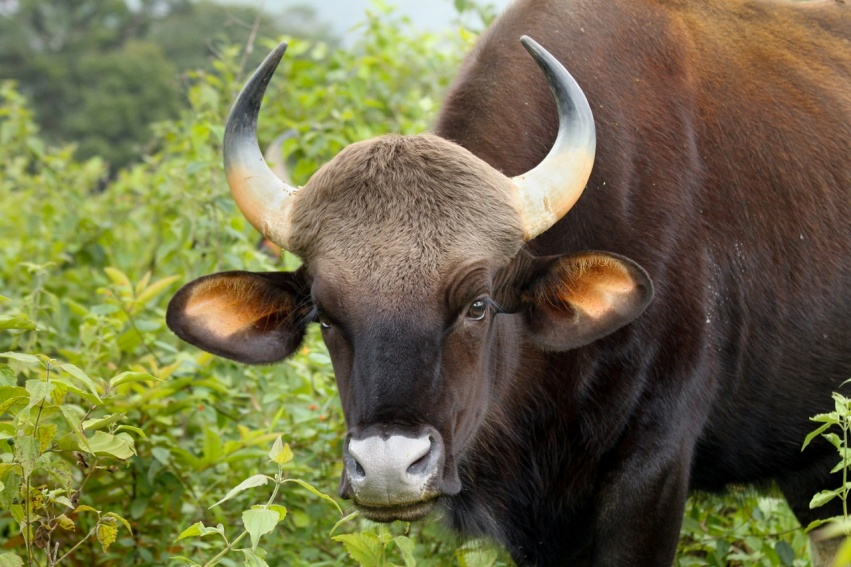 Бык
Банан
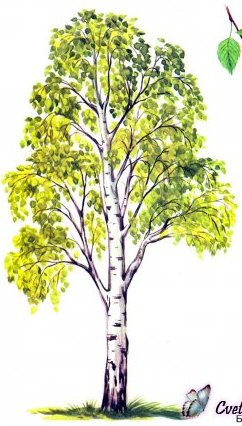 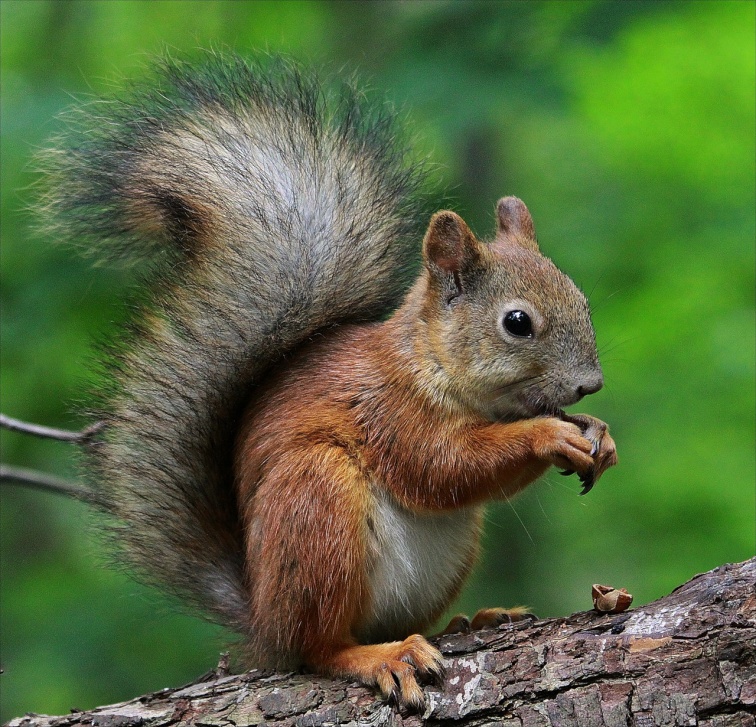 Берёза
Белка
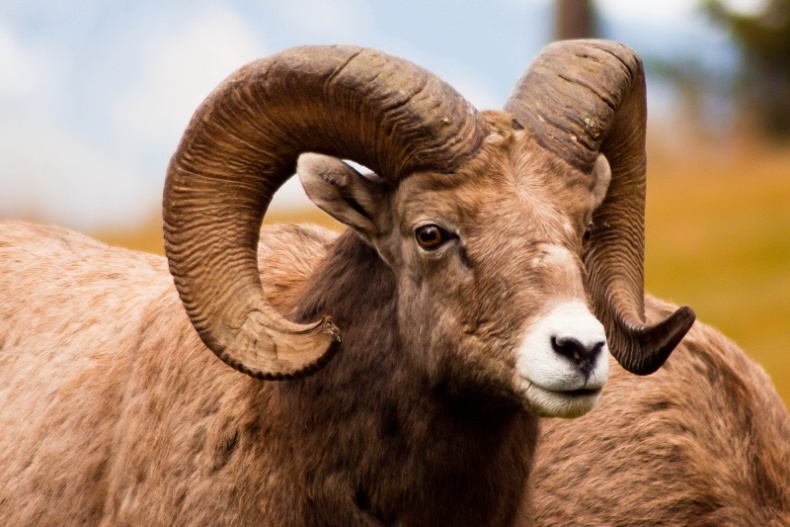 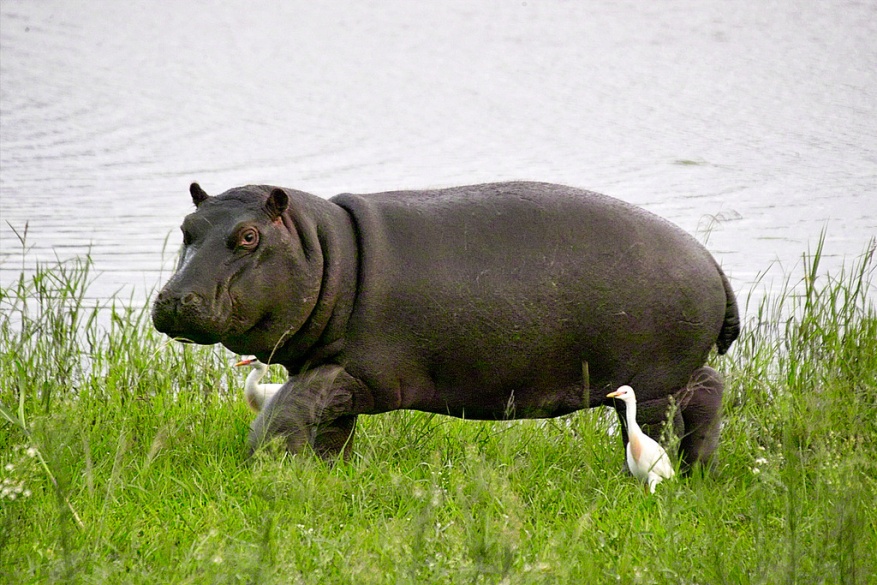 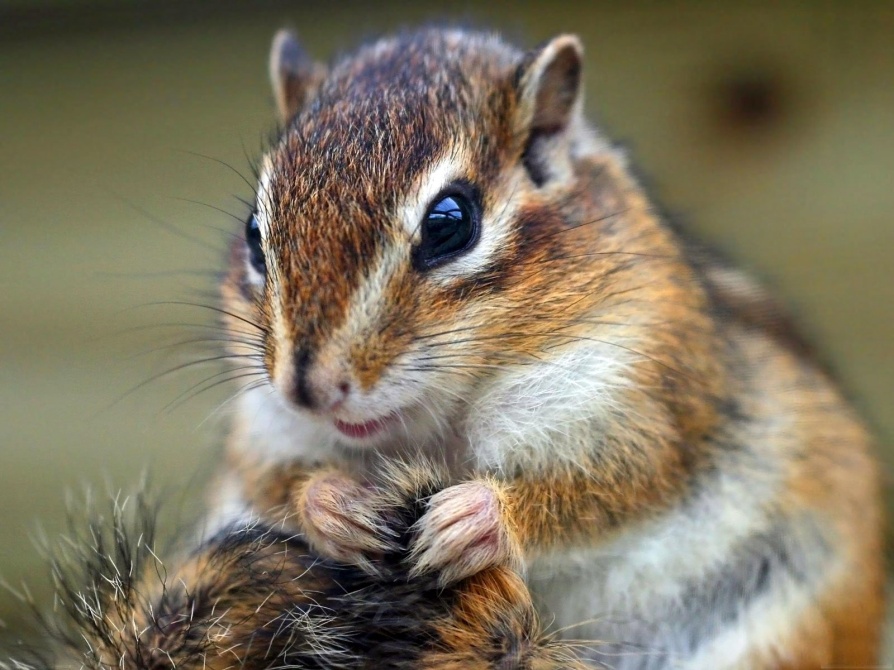 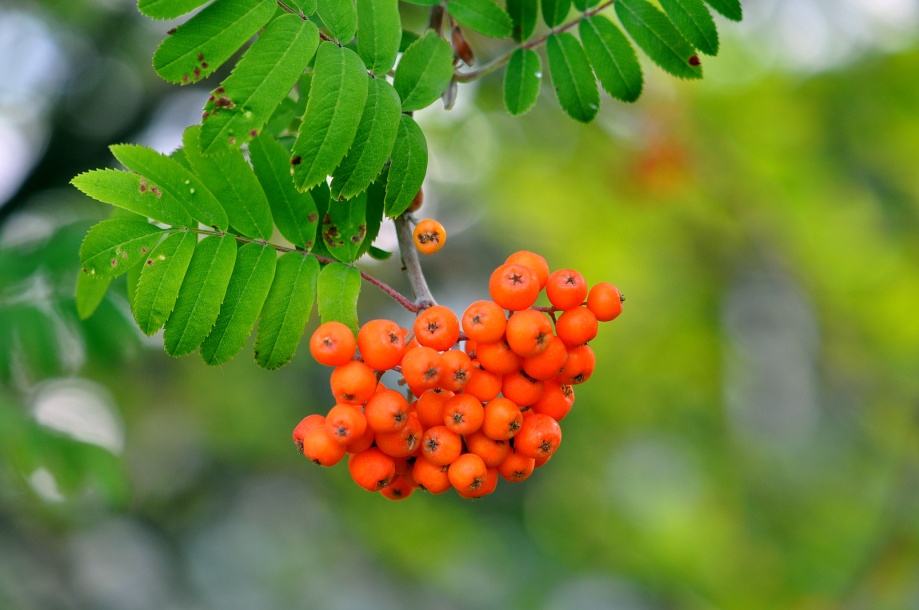 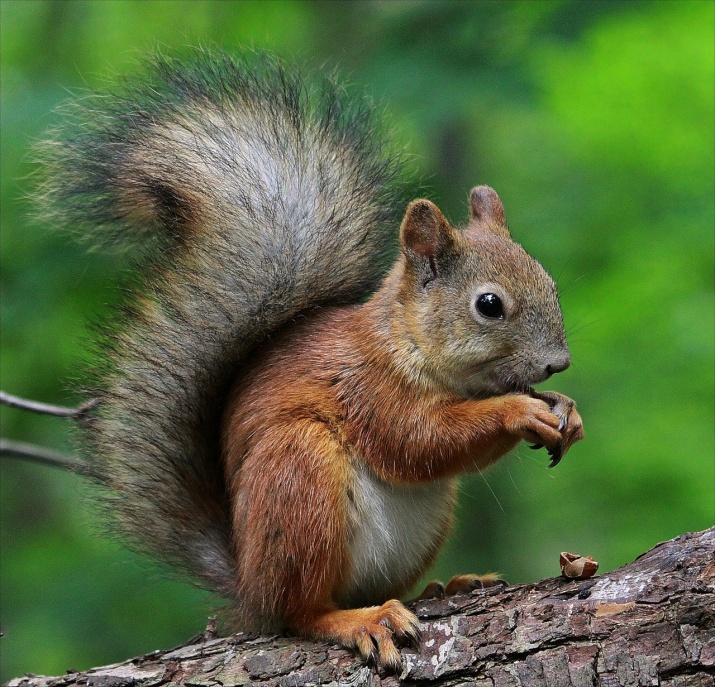 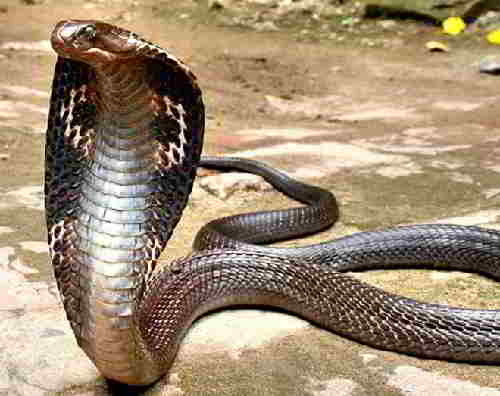 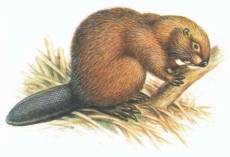 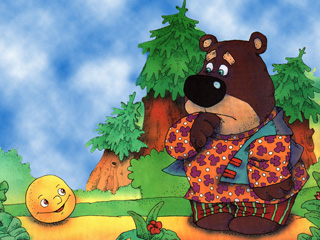 зебра
кобра
зубры
зебры
кобры
бобры
живет 
                                  в
   медведь 
                           берлоге
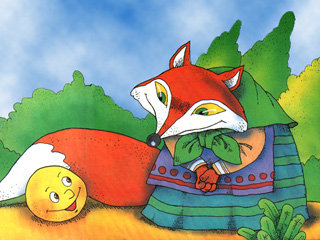 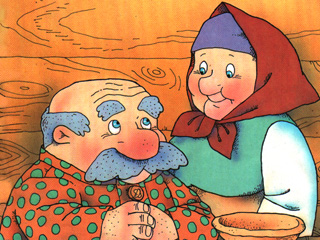